Co-production
What it means
&
How we do it
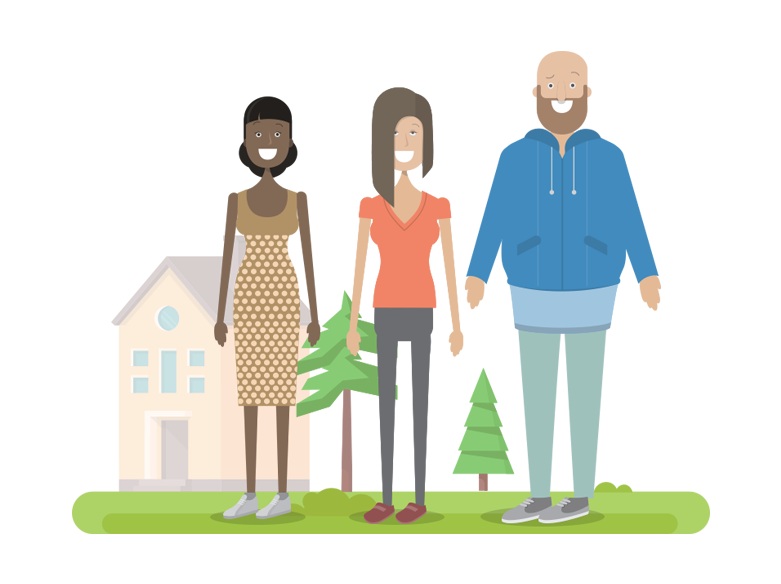 In the Competency Framework, this course sits within the Leadership wheel
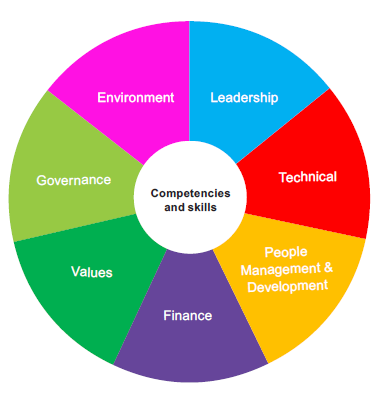 Values : living our values each and every day

Finance : be mindful of spending other’s money

Governance : be professional

Environment : ensure that our physical and social environment delivers for all

Leadership : lead self, recognising impact on others and play your part in delivering the strategy

Technical : ensure a person centred approach, understanding the part you play at Millennium and in the sector

People Management : be accountable and work together as a team
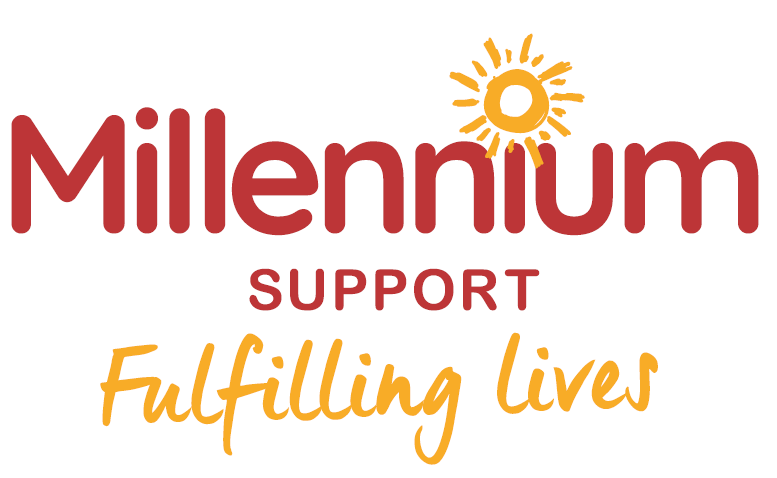 Meaning
Jointly working with another or others
In health and social care
The Care Act  says: 


'Co-production is when you as an individual influence the support and services you receive, or when groups of people get together to influence the way that services are designed, commissioned and delivered'.
Partnership
Professionals working with communities and people who use services are likely to have a stronger focus on the outcomes of the support provided when they are co-producing, and potentially a greater focus on prevention. 

The expectation being - improved outcomes for people who use services
Benefits of working in a co-productive way
4 plus 1 person centred thinking tool
What have we done?
What have we learnt from that?
What are we pleased about?
What could we have done differently?
The answers to these questions lead to the ‘plus 1′ question – 
based on what we know, what should we do next?
[Speaker Notes: http://helensandersonassociates.co.uk/person-centred-practice/person-centred-thinking-tools/4-plus-1-questions/]
How co-production can help
When working in a co-productive way, there is respect for the assets (ie: knowledge, experience, character) that everyone brings to the process and an emphasis on all the outcomes that people value, rather than just those—such as clinical outcomes—that the organisation values.
Co-production can be broken down into:
co-design, including planning of services

  co-decision making in the allocation of resources

  co-delivery of services, including the role of volunteers in     providing the service

  co-evaluation of the service
However, there are some key features that are present in co-production initiatives.
There is no single formula for co-production
Legal Frameworks
Legal Frameworks
What are Millennium doing for co-production?
The important aspects below are the arrows coming in signify how we will ensure everyone is part of conception of the design. The way we then transfer this into strategy and delivery is important aspect to ensure that we are working together to achieve this.
15
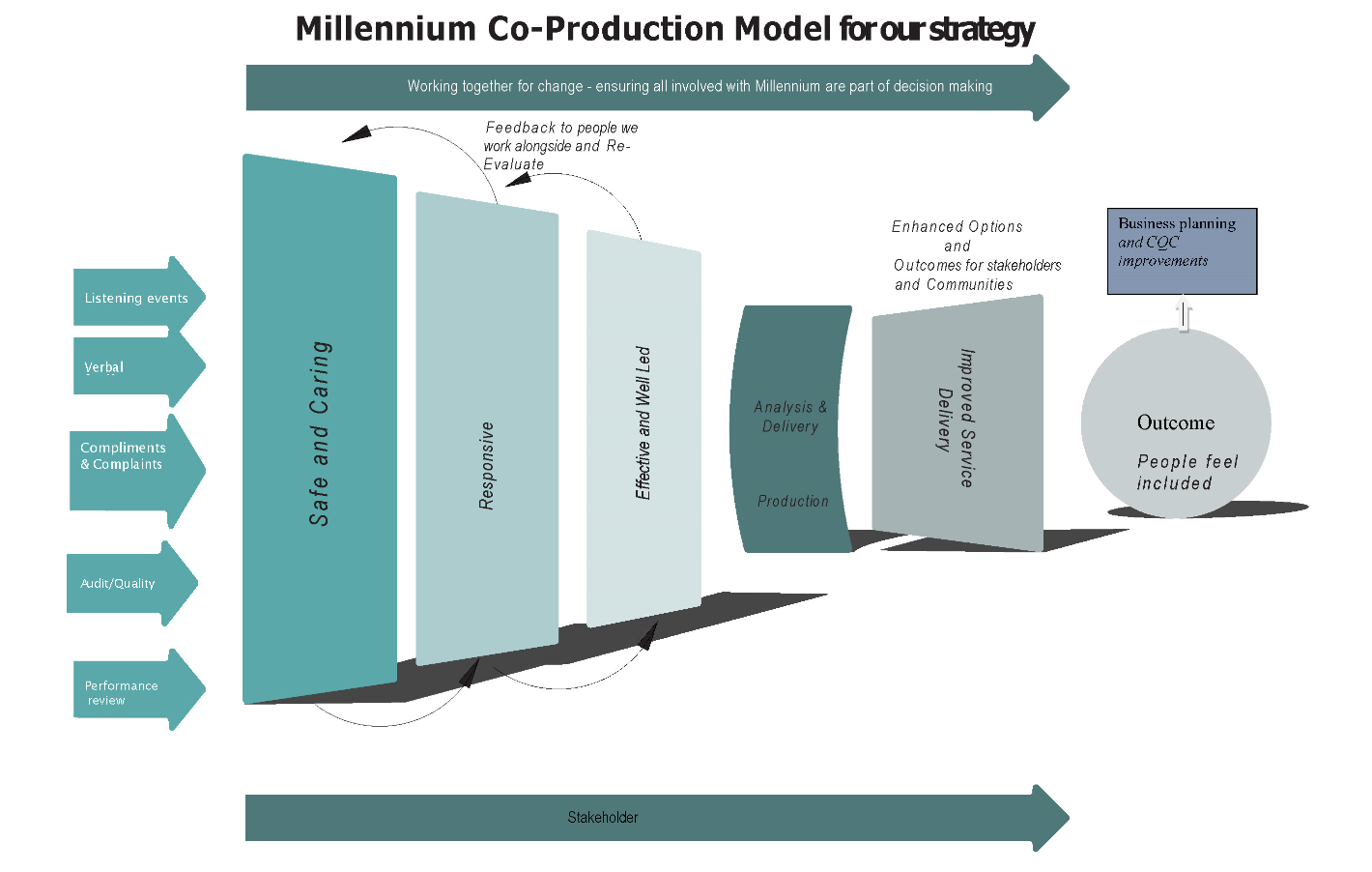 We’d like everyone to join and stay on the Millennium co-production bus.

Thank you for taking the time to look at this information session
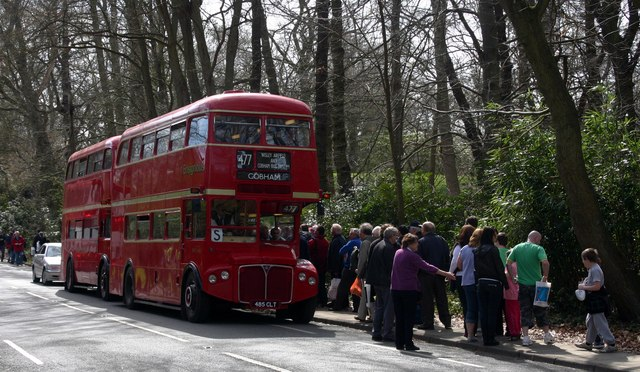 Millennium